Мыслители России
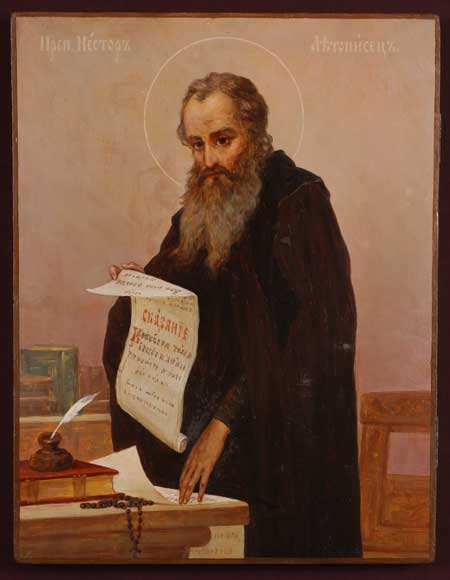 Сильвестр
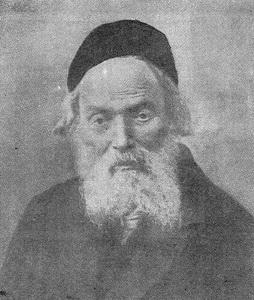 Ю.Крижанич
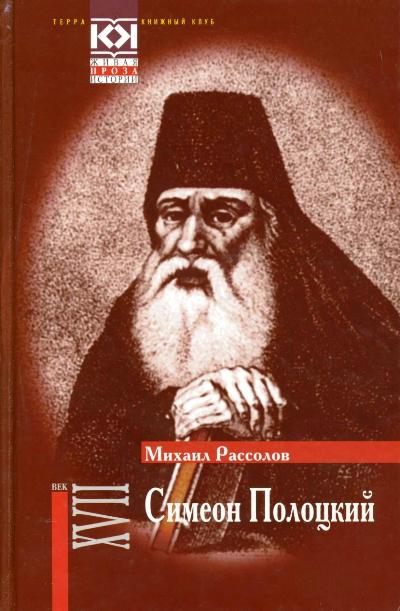 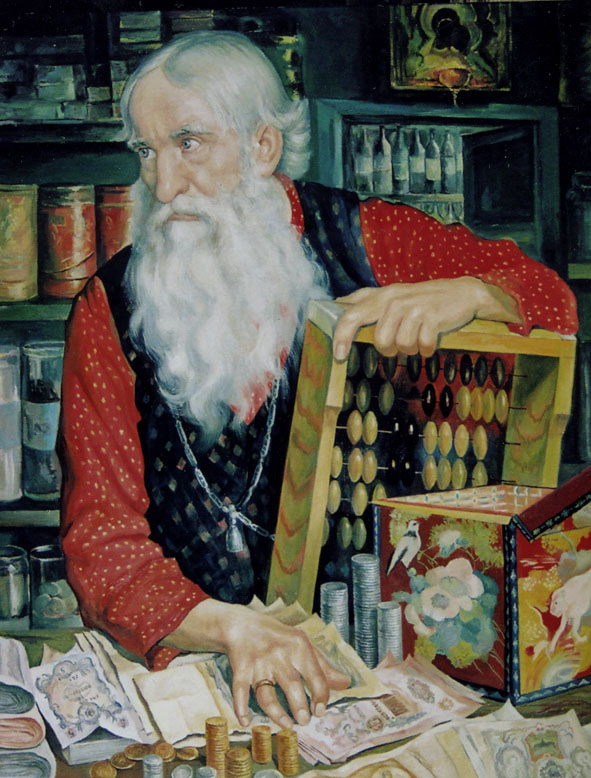 И.Посошков
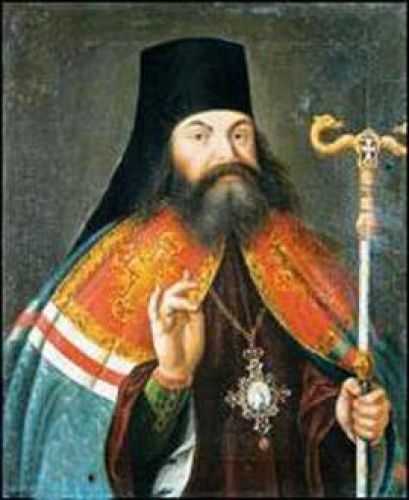 Ф.Прокопович
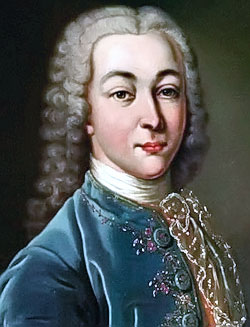 А. Кантемир
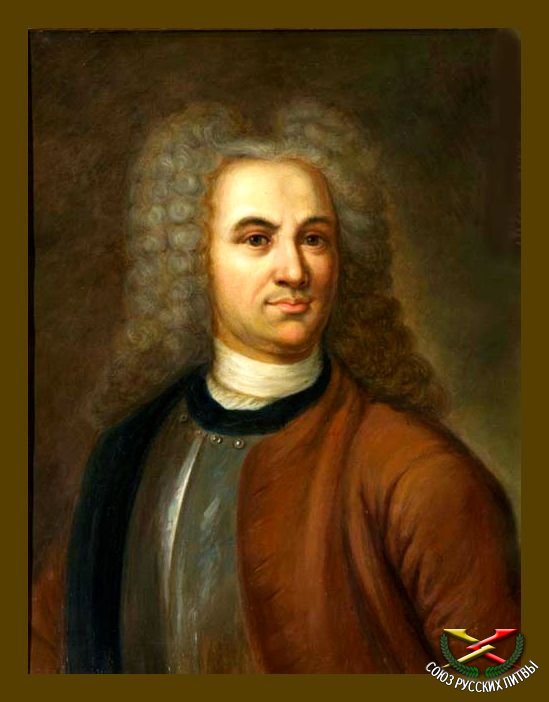 В.Татищев
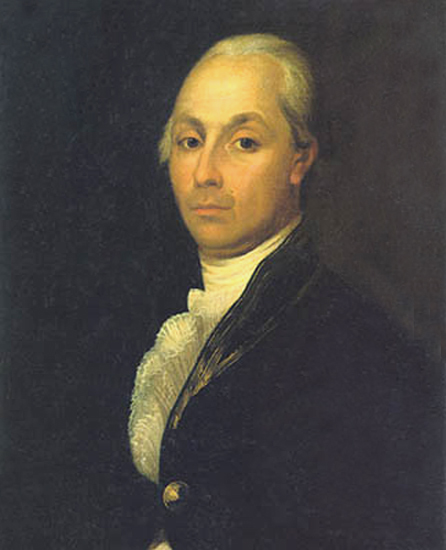 А. Радищев
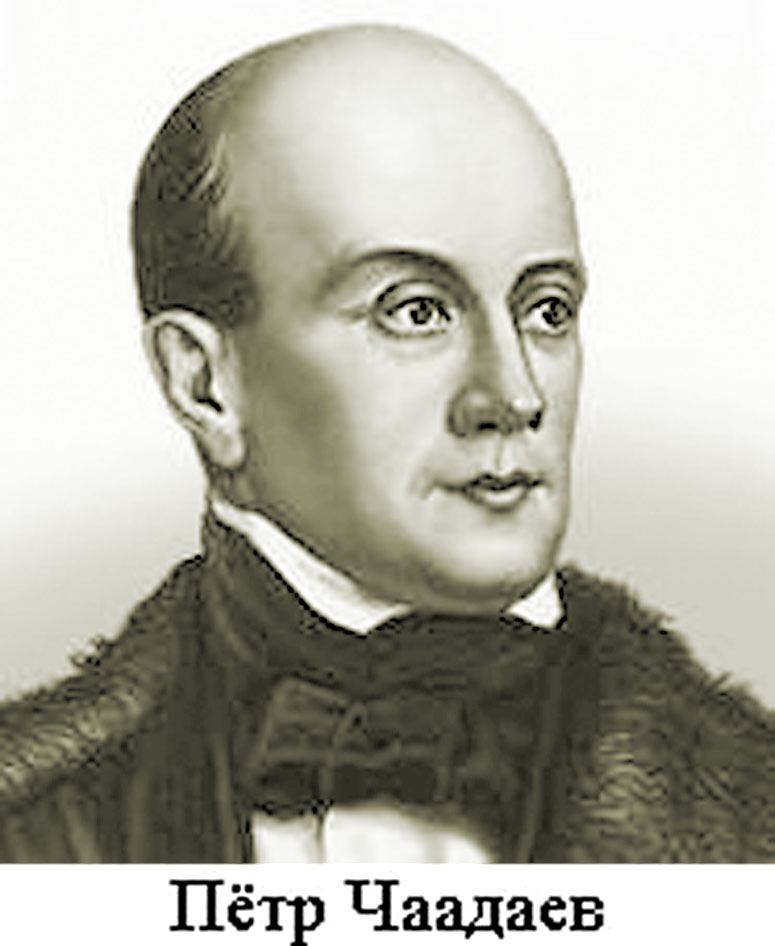 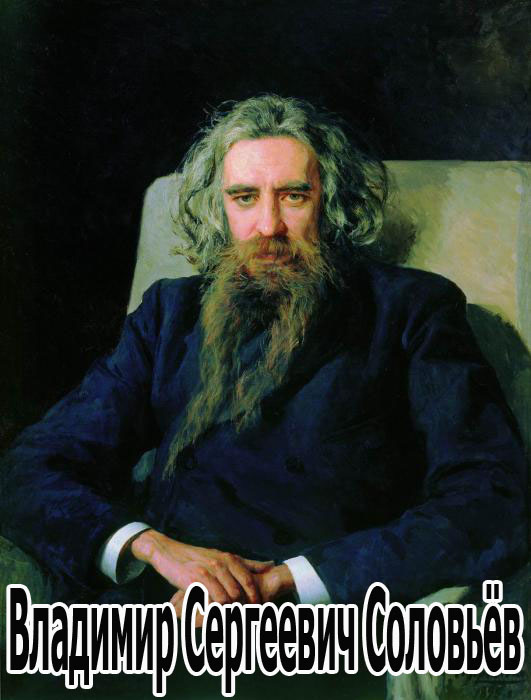 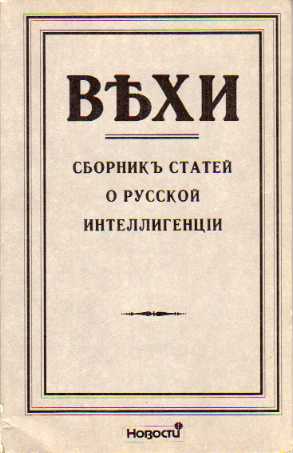 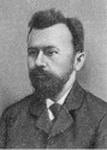 С.Булгаков
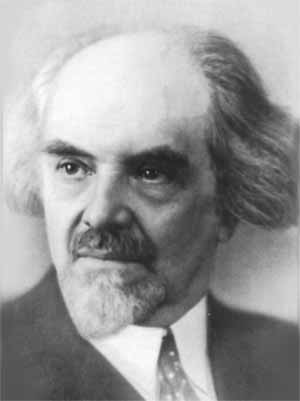 Н.Бердяев
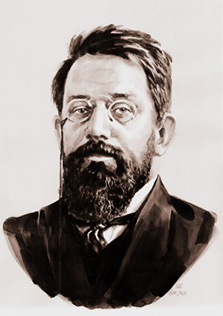 П.Струве
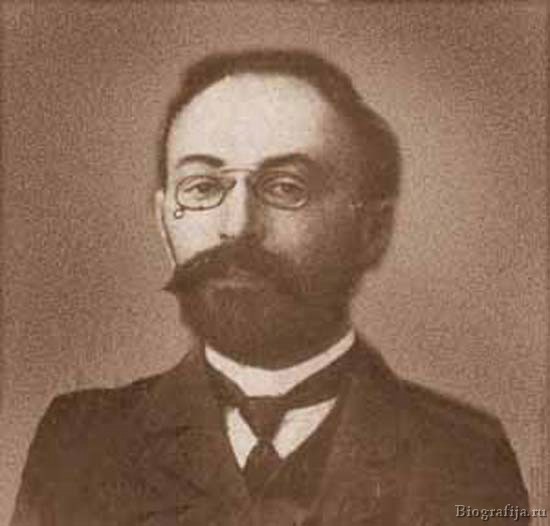 М. Гершензон
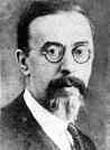 С.Л. Франк
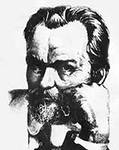 В.Розанов
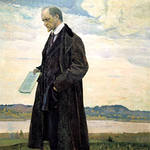 И. Ильин